Gamtinė ir dirbtinė atranka
2011.03.16
Griškabūdžio gimnazija
Tikslai ir uždaviniai
Pakartoti gamtinę atranką, nurodyti jos ypatumus.
Pakartoti veiksnius leidžiančius vykti gamtinei atrankai.
Apibūdinti dirbtinę atranką, kaip žmogaus veiklos rezultatą.
Palyginti gamtinę ir dirbtinę atrankas.
2011.03.16
Griškabūdžio gimnazija
Gamtinė atranka
Procesas , kai išlieka ir susilaukia palikuonių individai , turintys naudingų tomis sąlygomis paveldimųjų pakitimų.
Varomosios jėgos:
Paveldimas kintamumas
Kova dėl būvio
Gamtinė atranka
2011.03.16
Griškabūdžio gimnazija
Dirbtinė atranka
Selekcija  - tai dirbtinė atranka bei veisimas, siekiant sukurti naujas veisles ar pagerinti jau turimas senas.
Selekcijos tikslai:
Tenkinti žmogaus poreikius, didinti derlingumą ir atsparumą ligoms.
Kaupti ir išsaugoti įvairias veisles.
Gerinti išvestas veisles ir išvesti naujas.
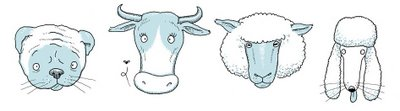 2011.03.16
Griškabūdžio gimnazija
Selekcijos metodai
Atranka:
 atsitiktinė, kai išvesdamas veislę iš anksto nenumato požymių 
 metodinė- kai požymiai numatomi iš anksto.
masinė – kai iš pradžių atrenkama visa grupė individų
individualioji – kai atrenkami atskiri individai , turintys žmogui svarbių požymių.
Atranka gali būti vienakartinė arba daugkartinė.
2011.03.16
Griškabūdžio gimnazija
Kryžminimas ( hibridizacija )
Giminingas kryžminimas– tai augalų savidulka ir gyvulių artimų giminaičių poravimas. Taip dauguma veislių tampa homozigotinėmis ir tokie palikuonys sudaro grynąją liniją. Pirmos kartos palikuonių gyvybiškumas ir stiprumas  , bei produktyvumas vadinamas heteroze.
2011.03.16
Griškabūdžio gimnazija
Negiminingas kryžminimas – kai kryžminami individai yra ne giminės. Taip galima išlaikyti hibridų savybes ir jas pagerinti. Dauguma genų pereina į heterozigotinę būsena ir neleidžia pasireikšti recesyviniams genams.
Tarprūšinis kryžminimas – kai kryžminami skirtingų rūšių individai.
( Kvietrugiai,katašunis, mulas, liūtatigris )
2011.03.16
Griškabūdžio gimnazija
Dirbtinės ir gamtinės atrankos palyginimas
2011.03.16
Griškabūdžio gimnazija
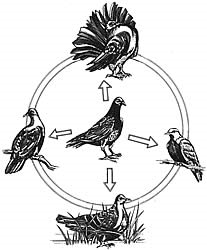 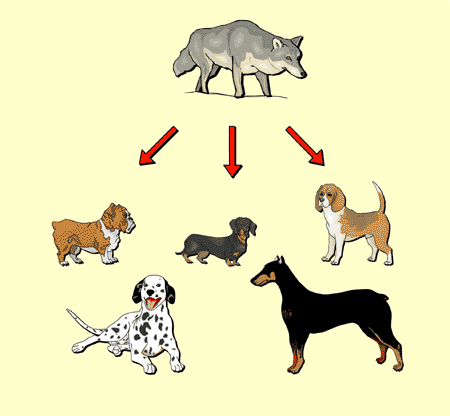 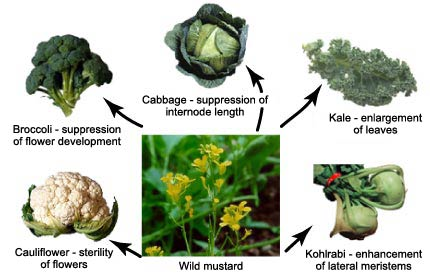 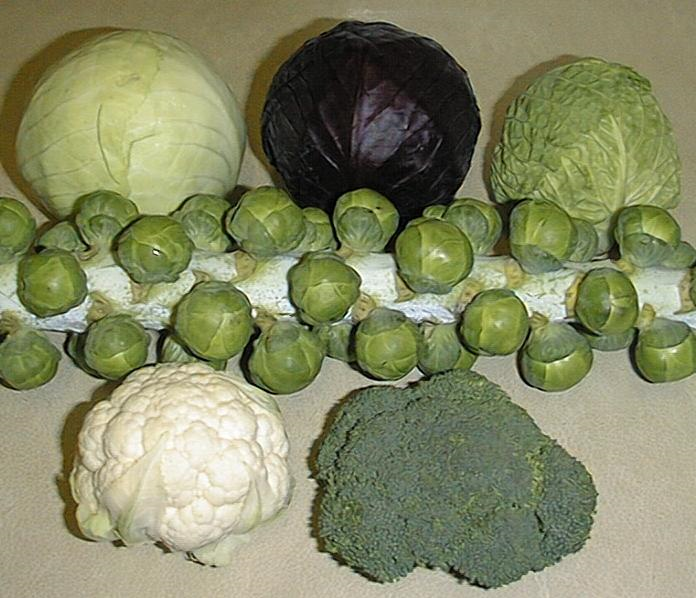 2011.03.16
Griškabūdžio gimnazija
Ką vadiname veisle?
Ką vadiname rūšimi?
2011.03.16
Griškabūdžio gimnazija
Dėkoju už dėmesį 
2011.03.16
Griškabūdžio gimnazija